Landmark Court Cases
By: Michael Riopel
Court Case #1- Yates V. United States
Communism 
Violate 1st Amendment? 
Conclusion
Court Case #2 Bethel School District V Fraser
“Graphic Sexual Metaphors”
Violates 1st Amendment?
Conclusion
Pictures
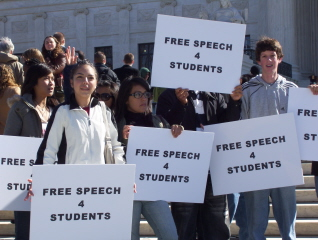 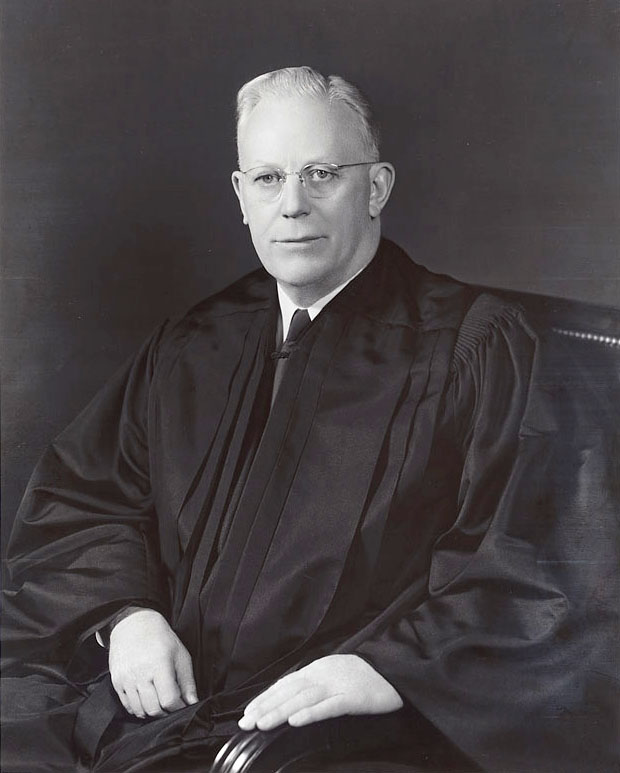 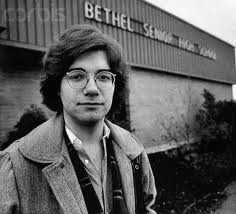